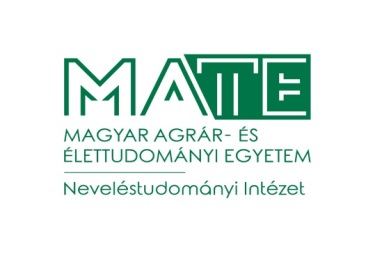 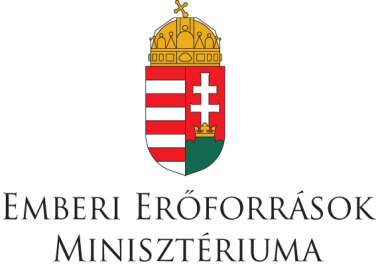 EMLÉKLAPÜst Norbert
részére a
MATE Neveléstudományi Intézet
Hallgatói Konferencián 
való részvételért
NTP-HHTDK-20-0044 számú pályázat keretében

Kaposvár, 2021. november 24.


………………………………......      ………..……………………
Bencéné Dr. Fekete Andrea                   Dr. Belovári Anita
         Intézeti TT - elnök                         Intézeti TT - titkár
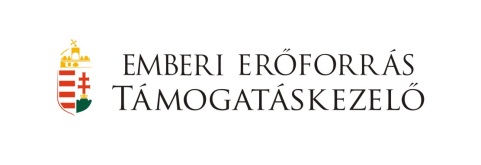 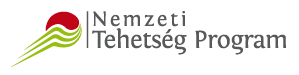 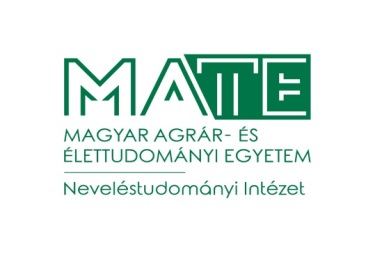 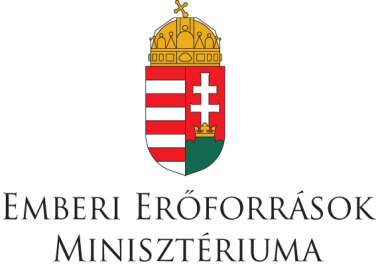 EMLÉKLAPBabai Katalin
részére a
MATE Neveléstudományi Intézet
Hallgatói Konferencián 
való részvételért
NTP-HHTDK-20-0044 számú pályázat keretében

Kaposvár, 2021. november 24.


………………………………......      ………..……………………
Bencéné Dr. Fekete Andrea                   Dr. Belovári Anita
         Intézeti TT - elnök                         Intézeti TT - titkár
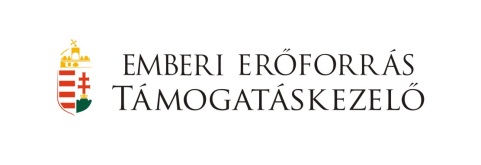 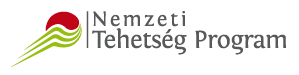 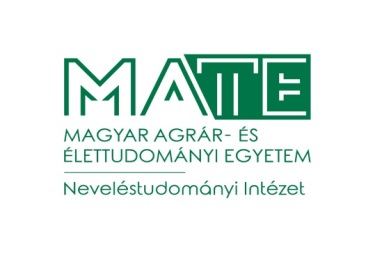 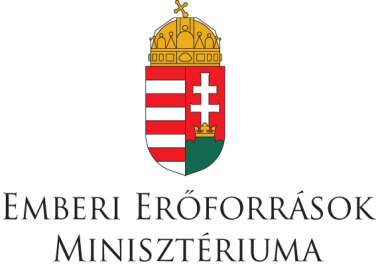 EMLÉKLAPHavasi Eszter
részére a
MATE Neveléstudományi Intézet
Hallgatói Konferencián 
való részvételért
NTP-HHTDK-20-0044 számú pályázat keretében

Kaposvár, 2021. november 24.


………………………………......      ………..……………………
Bencéné Dr. Fekete Andrea                   Dr. Belovári Anita
         Intézeti TT - elnök                         Intézeti TT - titkár
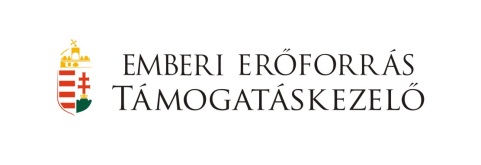 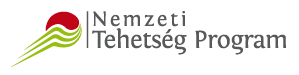 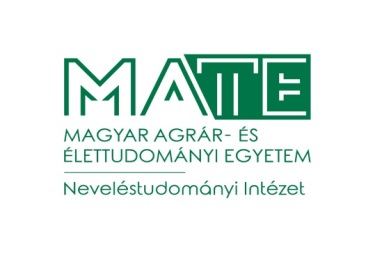 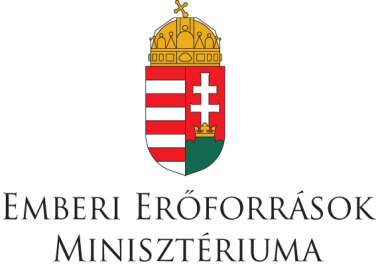 EMLÉKLAPFülöp Zsófia
részére a
MATE Neveléstudományi Intézet
Hallgatói Konferencián 
való részvételért
NTP-HHTDK-20-0044 számú pályázat keretében

Kaposvár, 2021. november 24.


………………………………......      ………..……………………
Bencéné Dr. Fekete Andrea                   Dr. Belovári Anita
         Intézeti TT - elnök                         Intézeti TT - titkár
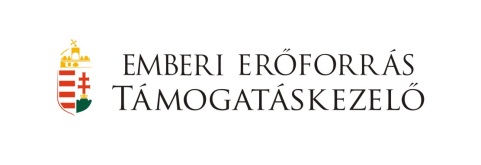 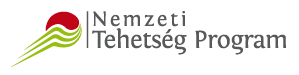 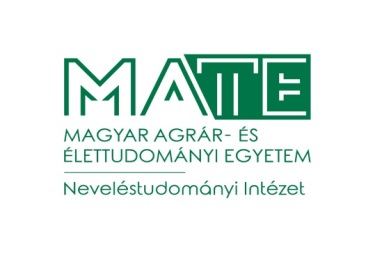 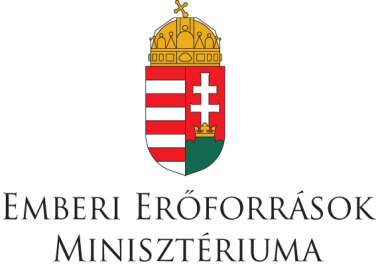 EMLÉKLAPKiss Klaudia
részére a
MATE Neveléstudományi Intézet
Hallgatói Konferencián 
való részvételért
NTP-HHTDK-20-0044 számú pályázat keretében

Kaposvár, 2021. november 24.


………………………………......      ………..……………………
Bencéné Dr. Fekete Andrea                   Dr. Belovári Anita
         Intézeti TT - elnök                         Intézeti TT - titkár
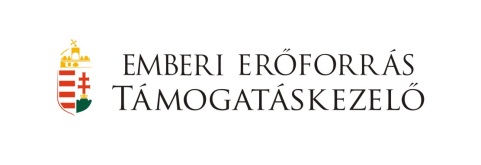 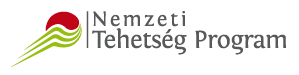 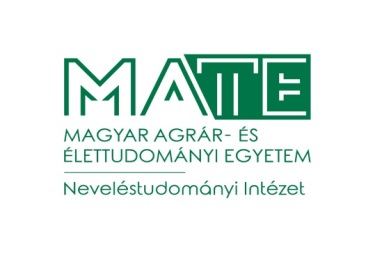 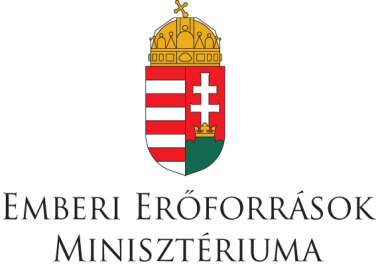 EMLÉKLAPDorogi Panna
részére a
MATE Neveléstudományi Intézet
Hallgatói Konferencián 
való részvételért
NTP-HHTDK-20-0044 számú pályázat keretében

Kaposvár, 2021. november 24.


………………………………......      ………..……………………
Bencéné Dr. Fekete Andrea                   Dr. Belovári Anita
         Intézeti TT - elnök                         Intézeti TT - titkár
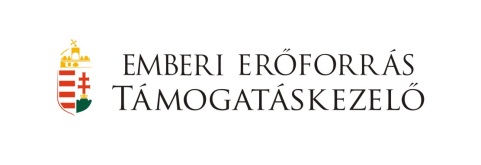 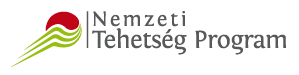 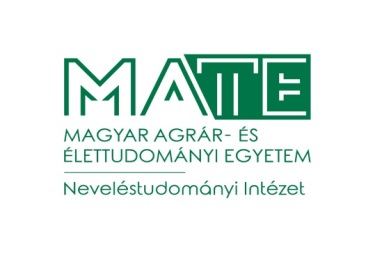 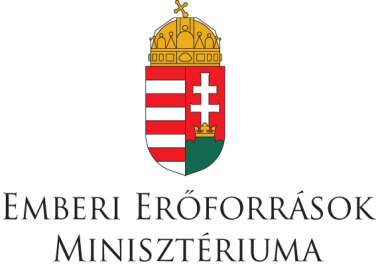 EMLÉKLAPMihóczi Anna Barbara
részére a
MATE Neveléstudományi Intézet
Hallgatói Konferencián 
való részvételért
NTP-HHTDK-20-0044 számú pályázat keretében

Kaposvár, 2021. november 24.


………………………………......      ………..……………………
Bencéné Dr. Fekete Andrea                   Dr. Belovári Anita
         Intézeti TT - elnök                         Intézeti TT - titkár
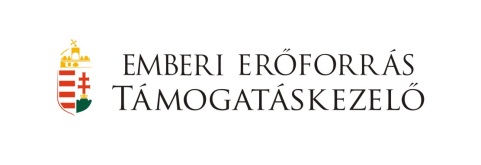 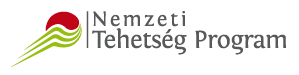 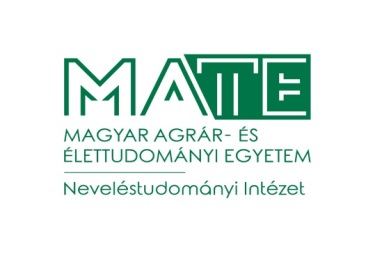 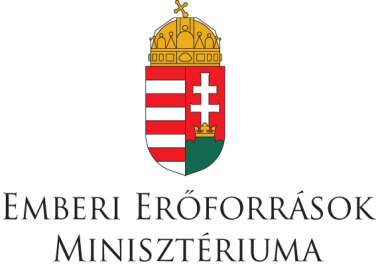 EMLÉKLAPVida Emese
részére a
MATE Neveléstudományi Intézet
Hallgatói Konferencián 
való részvételért
NTP-HHTDK-20-0044 számú pályázat keretében

Kaposvár, 2021. november 24.


………………………………......      ………..……………………
Bencéné Dr. Fekete Andrea                   Dr. Belovári Anita
         Intézeti TT - elnök                         Intézeti TT - titkár
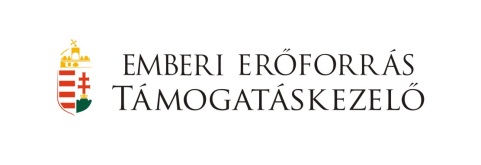 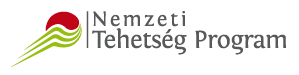 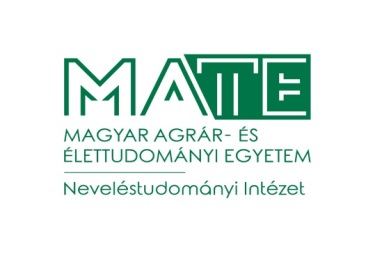 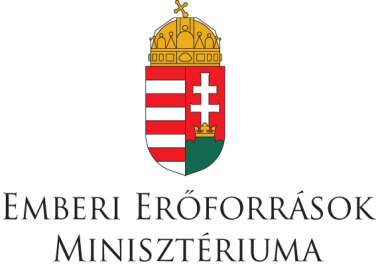 EMLÉKLAPTar Viktória
részére a
MATE Neveléstudományi Intézet
Hallgatói Konferencián 
való részvételért
NTP-HHTDK-20-0044 számú pályázat keretében

Kaposvár, 2021. november 24.


………………………………......      ………..……………………
Bencéné Dr. Fekete Andrea                   Dr. Belovári Anita
         Intézeti TT - elnök                         Intézeti TT - titkár
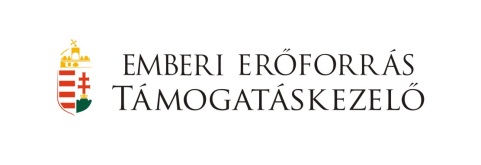 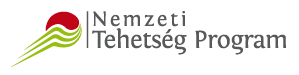 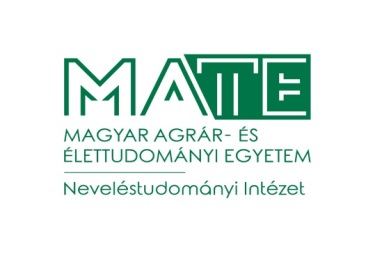 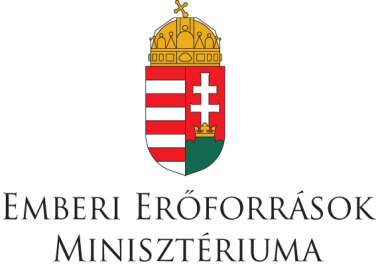 EMLÉKLAPBaloghné Szántói Erzsébet
részére a
MATE Neveléstudományi Intézet
Hallgatói Konferencián 
való részvételért
NTP-HHTDK-20-0044 számú pályázat keretében

Kaposvár, 2021. november 24.


………………………………......      ………..……………………
Bencéné Dr. Fekete Andrea                   Dr. Belovári Anita
         Intézeti TT - elnök                         Intézeti TT - titkár
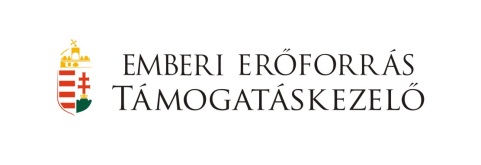 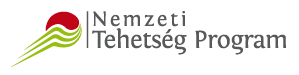 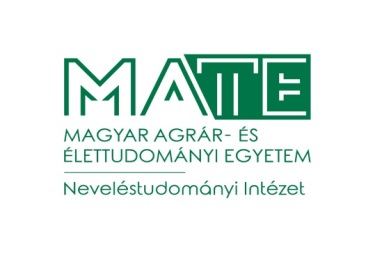 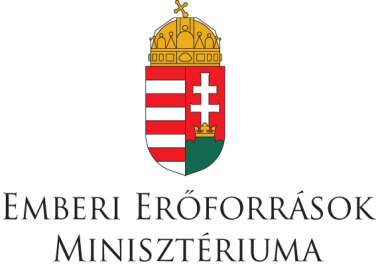 OKLEVÉL………………………
részére a
MATE Neveléstudományi Intézet
Hallgatói Konferencián 
elért
I. 
helyezésért
NTP-HHTDK-20-0044 számú pályázat keretében

Kaposvár, 2021. november 24.


………………………………......      ………..……………………
Bencéné Dr. Fekete Andrea                   Dr. Belovári Anita
         Intézeti TT - elnök                         Intézeti TT - titkár
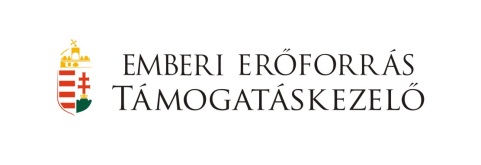 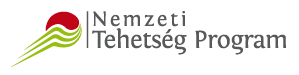 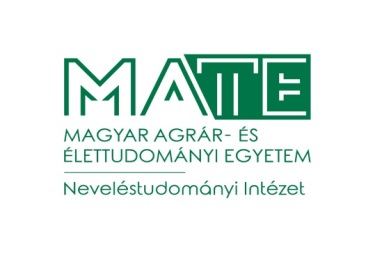 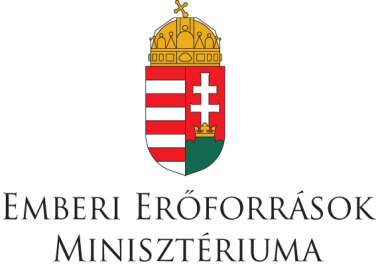 OKLEVÉL………………………
részére a
MATE Neveléstudományi Intézet
Hallgatói Konferencián 
elért
II. 
helyezésért
NTP-HHTDK-20-0044 számú pályázat keretében

Kaposvár, 2021. november 24.


………………………………......      ………..……………………
Bencéné Dr. Fekete Andrea                   Dr. Belovári Anita
         Intézeti TT - elnök                         Intézeti TT - titkár
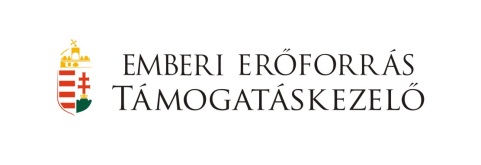 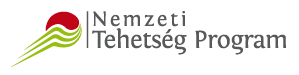 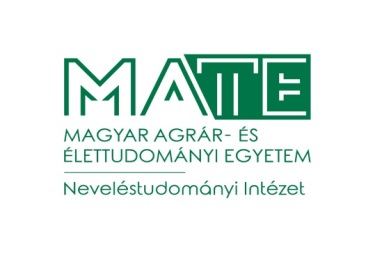 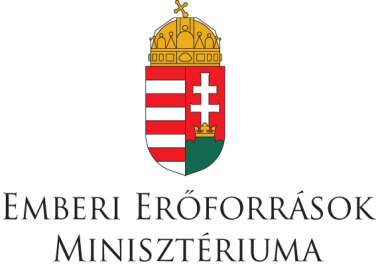 OKLEVÉL………………………
részére a
MATE Neveléstudományi Intézet
Hallgatói Konferencián 
elért
III. 
helyezésért
NTP-HHTDK-20-0044 számú pályázat keretében

Kaposvár, 2021. november 24.


………………………………......      ………..……………………
Bencéné Dr. Fekete Andrea                   Dr. Belovári Anita
         Intézeti TT - elnök                         Intézeti TT - titkár
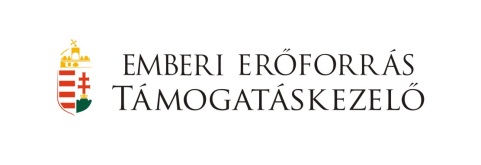 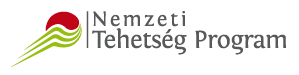